Sleep Disorders
Presented by: 
Nancy Alabed
Maysa Eyalsalman


Supervised by; Dr.Musa Alottabi
Sleep Physiology
Sleep goes through "cycles" during the night
﻿NREM → REM → NREM → REM
﻿Repeated during the night
﻿One cycle from NREM to REM about 90 minutes
﻿Length of REM increases during cycles
﻿Length of N3 decreases during cycles
Stages of the Sleep Cycle
There are several stages of sleep and each has unique EEG findings.
Non-REM sleep ( N1, N2, N3)
﻿REM sleep
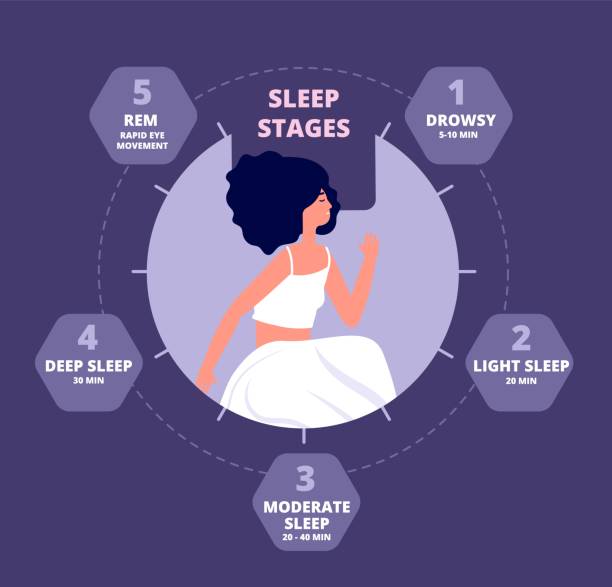 What Is Sleep Latency?
Sleep latency, or sleep onset latency, is the time it takes a person to fall asleep after turning the lights out.
REM latency measures how long after it takes a person to reach their first REM sleep stage after turning the lights out.
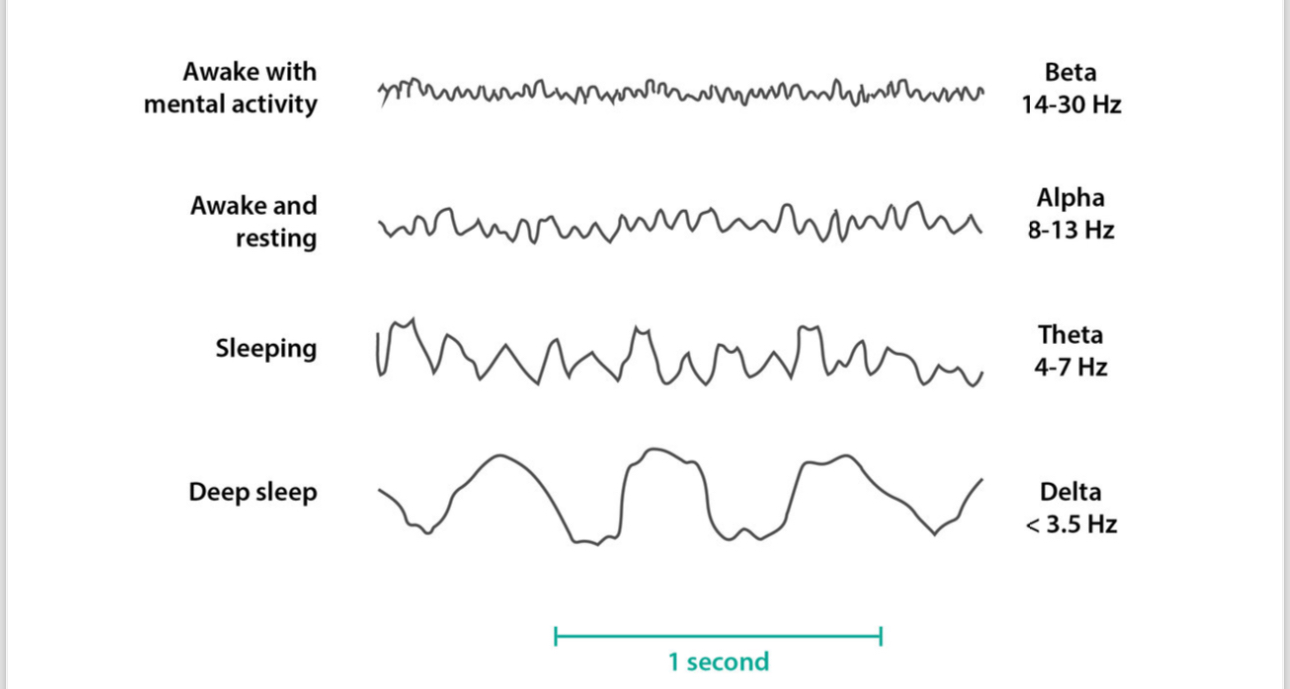 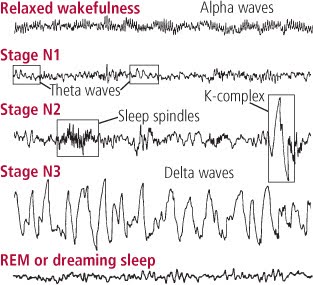 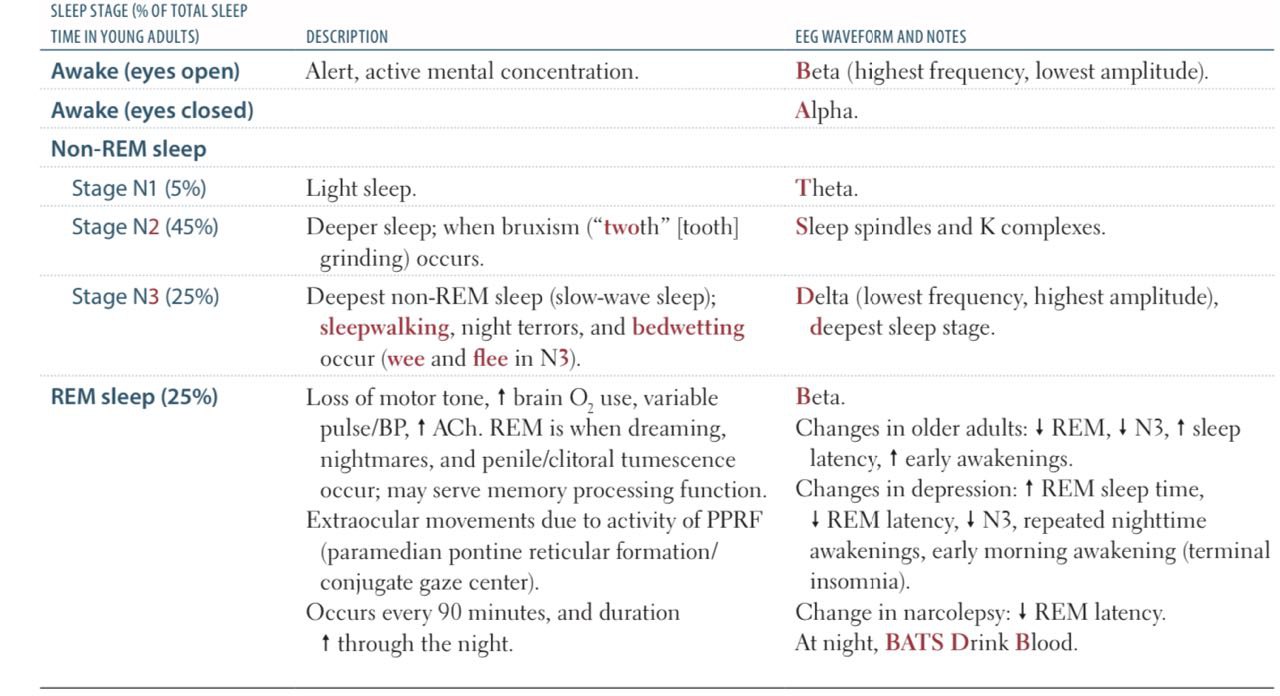 ﻿When taking a sleep history, ask about:
﻿Activities prior to bedtime that may interfere with restful sleep
﻿Bed partner history
﻿Consequence on waking function; quality of life
﻿Drug regimen, medications Exacerbating or relieving factors
﻿Frequency and duration
﻿Genetic factors or family history
﻿Habits (alcohol consumption, use of caffeine, nicotine, illicit substances, and hypnotics)
Types of sleep disorders
1.primary sleep disorder
Dyssomnia:  its excessive or
 altered or insufficient timing of 
 sleep.
Parasomnia  : abnormal sleep related 
 habits.
2. Secondary sleep disorder
INITION
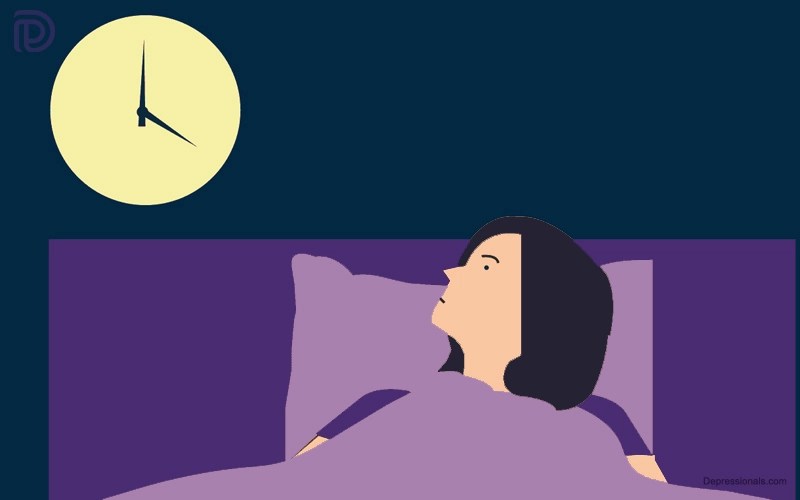 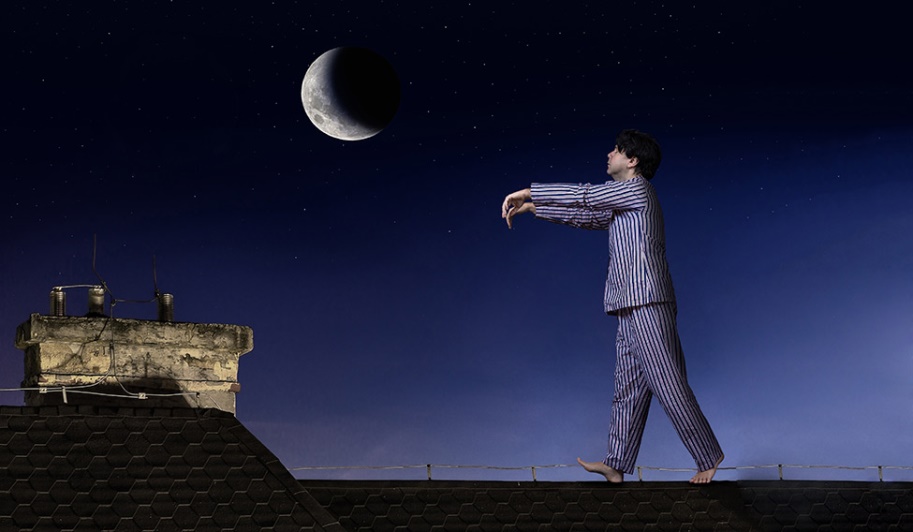 Dyssomnia
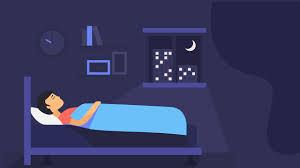 types of dyssomnia:
Dyssomina : its defined as having hard time in falling a sleep or remaining a sleep  , or excessive day time sleep characterized by abnormality in the amount , quality or timing of sleep
Insomnia 
Hypersomnia:
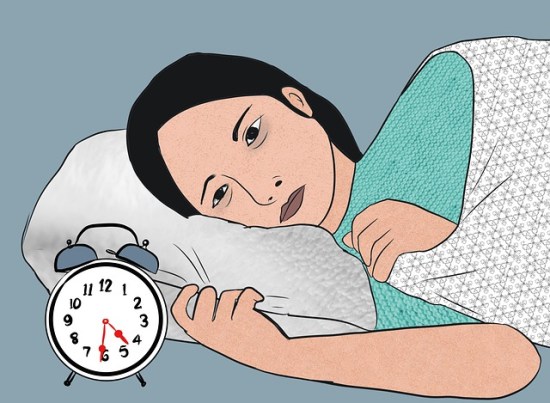 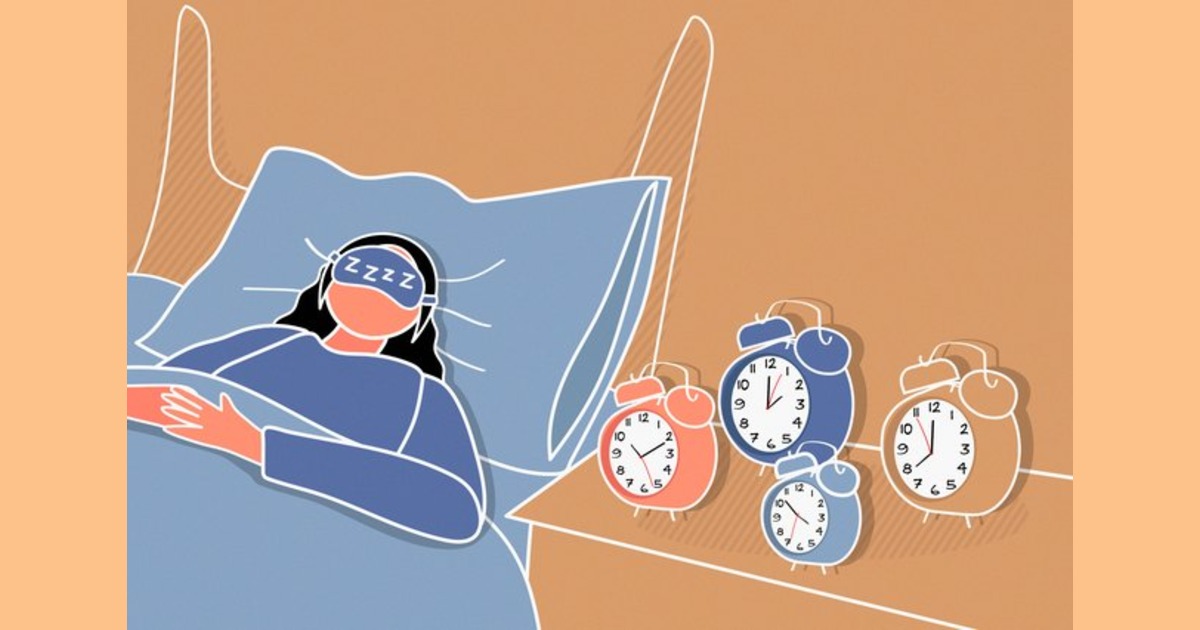 INSOMNIA DISORDER
Having trouble falling asleep, staying asleep, or getting good quality sleep. This happens even if you have the time and the right environment to sleep well. Insomnia can get in the way of your daily activities and may make you feel sleepy during the day.
Acute insomnia:  sleep difficulty which is less than 3 months in duration and associated with stress and change in sleep schedule ,usually it resolves spontaneously .

Chronic insomnia : sleep difficulty which last from 3 month up to a year and associated with reduced quality of life and increase risk for psychological disorders .
Causes of insomnia :
Subclinical mood and/or anxiety disorders
Preoccupation with a perceived inability to sleep
Bedtime behavior not conducive to adequate sleep (poor sleep hygiene).
idiopathic
DIAGNOSTIC CRITERIA :
Difficulty initiating/maintaining sleep or early-morning awakening with inability to return to sleep.
At least 3 days a week for at least 3 months.
Causing  significant distress or impairment in normal function of the patient .
Happen even if there is adequate opportunity to sleep.
Does not occur exclusively during the course of another sleep-wake disorder.
Its not resulting as physiological effects of a substance or medication.
Having a coexisting mental and medical disorder don’t adequately explain the insomnia
Treatment of insomnia:
HYPERSOMNIA DISORDER

Defined as increased quantity of sleep and reduced quality of wakefulness (sleep drunkenness) and it causes decreased function and alertness after waking up.
. sleep drunkenness when your brain doesn't make the transition to wakefulness. Your conscious mind isn't fully awake, but your body can get up, walk and talk
Epidimiology :
 ■ Prevalence: 5–10% of individuals presenting to sleep disorders clinics. 
■ Equal frequency in men and women
So hypersomnolence is characterized by;
Increased daytime sleepiness.
Prolonged nocturnal sleep episodes.
Increased irresistible urge to sleep.
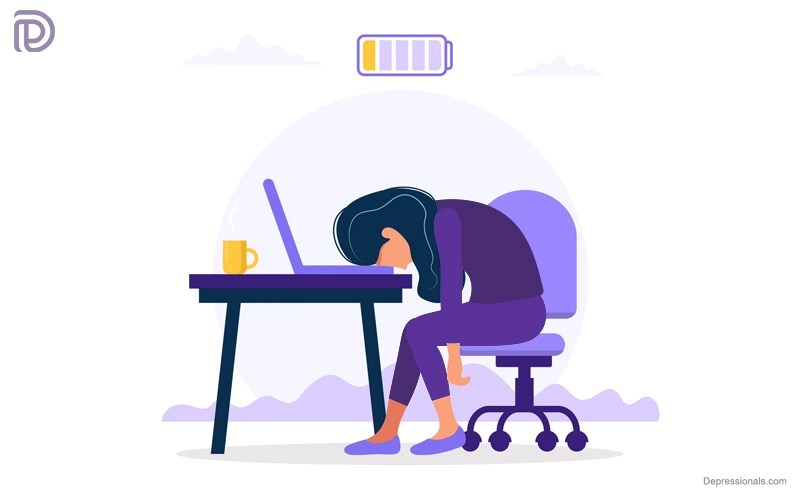 GRASHEEM COLLEGE | PSYCH 102
NAKED DREAMS
BEING CHASED
FALLING
CAN'T ESCAPE
FLYING
CAUSES
5% of respondents
5% of respondents
5% of respondents
5% of respondents
5% of respondents
Obstructive sleep apnea (the most common cause).
Side effect from drugs: BNZ
Bad sleep routine : staying awake online or playing games.
Chronic physical illness.
Insufficient night time rest.
Narcolepsy.
Circadian rhythm disorder.
 kleine-levin syndrome (recurrent episodes of excessive sleep with cognitive and behavioral changes. The patient may sleep up to 20h per episode).
Psychiatric disorder(it’s a form of major depressive disorder characterizes by persistent feeling of sadness and hopelessness).
5% of respondents
Diagnostic criteria:
Excessive sleepiness other than the normal daily 7 h .
Recurrent episodes of sleep during the same day.
Prolonged non restorative sleep more than 9h .
Difficulty in being fully awake after waking up .
2) It should happen more than 3 times a week for more than 3 months.
3) Causing significant impairment in the patient functioning abilities.
4) Does not occur during the course of another sleep-wake disorder.
5)Not being a side effect of some substance or medication .
Obstructive sleep apnea
Chronic breathing disorder characterized by repetitive collapse of the upper airways during sleep 

Features :
Excessive day time sleepiness 
Apneic episodes.
Cessation of breathing.
Hypopneic episodes of decreased airflow.
Sleep fragmentation.
frequent awaking due to gasping or chocking.
Snoring 
Non-refreshing sleep or fatigue.
Morning headache.
Hypertension.
Risk factors:
Prevalence:
Treatment :
Positive airway pressure : continuous (CPAP)
behavioral strategies such as weight loss &  exercise.
Surgery
most common in middle aged women and men.
Male to female ration ranges from 2:1 to 4:1.
Children 1-2%
Middle aged adults 2-15%
Older adults >20%
- obesity 
- narrowing of the airways 
- increased neck circumference.
Central sleep apnea
Episodic cessation of ventilation without airway obstruction.
It can be idiopathic, or due to heart failure,stroke, or renal failure, or due to opioid use. It is associated with insomnia & daytime sleepiness.
30% of chronic opioid users have central sleep apnea . 

- higher frequency in men than women.

Treatment : 
- Treat the underlying condition - CPAP/BIPAP.
- medication (eg. Acetazolamide),  
- supplemental oxygen
Narcolepsy
It’s excessive sleepiness in daytime and in inappropriate places or time.
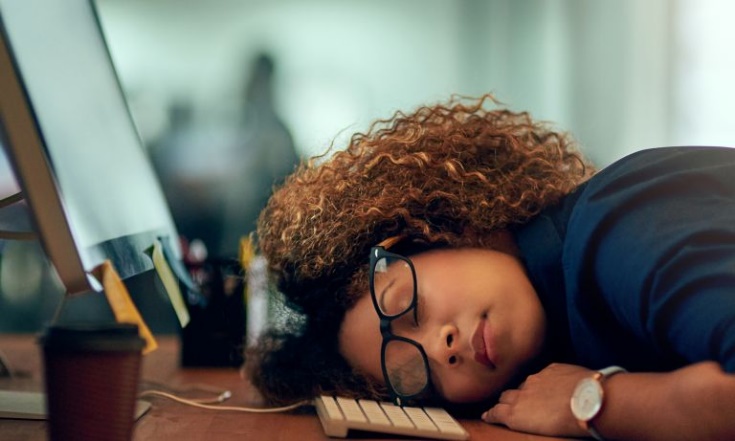 DSM-5 criteria
Recurrent episodes of need to sleep, lapsing into sleep, or napping during the day, occurring at least 3 times per week for at least 3 months associated with at least one of the following: 
Cataplexy (brief episodes of sudden bilateral loss of muscle tone, most often associated with intense emotion 
Hypocretin deficiency in the CSF 
Reduced REM sleep  latency on polysomnography
Hallucinations and/or sleep paralysis at the beginning or end of sleep episodes are common (but not necessary for diagnosis in the DSM-5).
Epidemiology /Prevalence:
Narcolepsy with cataplexy occurs in 0.02-0.04% world wide. Slightly more common in males than females.
Pathophysiology :
Linked to a loss of hypothalamic neurons that produce hypocretin, may have autoimmune component
Treatment :
Scheduled daytime naps. 
Avoidance of shift work. 
For excessive daytime sleepiness: amphetamines/- non-amphetamines such as methylphenidate, modafinil and sodium oxybate. 
For cataplexy: sodium oxybate (drug of choice). 
SSRI (eg. fluoxetine) have also been used to help reduce cataplexy. These drugs are indicated for usage in treatment as they have a tendency to help in suppressing REM.
Circadian rhythm sleep wake disorders
- recurrent patterns of sleep disruption, due to an alteration of the circadian system or misalignment between the endogenous circadian rhythm and sleep wake schedule required by an individuals environment or schedule. sleep wake and shift.
Symptoms :
excessive daytime sleepiness, insomnia. 
Headache
Difficulty concentrating reaction
Times and frequent performance errors
Irritability
Waking up at inappropriate times
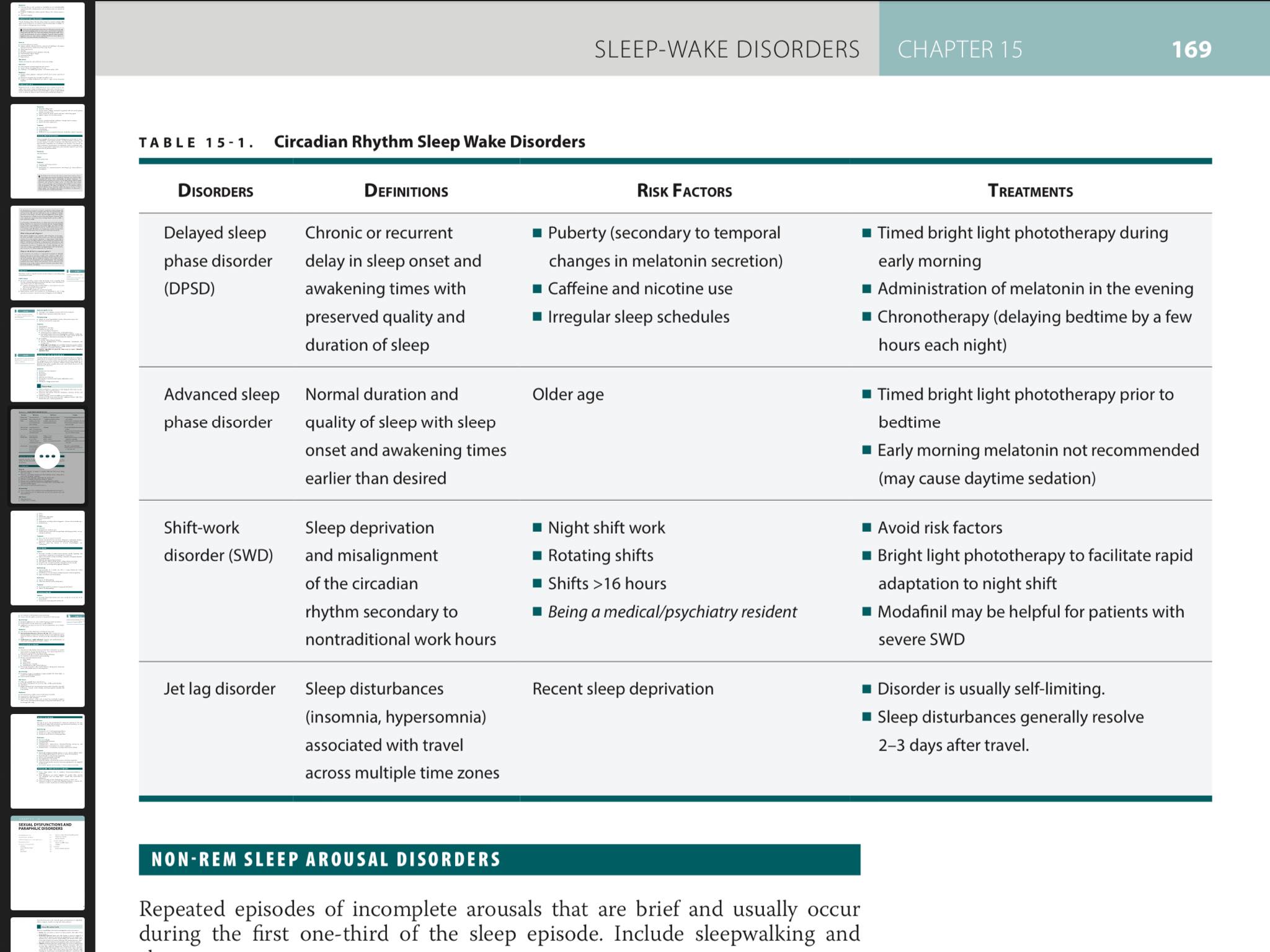 Treatments :
Non-pharmacological:
(Sleep education) educating the patient about the sleep stages and making them develop good sleep habits and regulating their naps
Pharmacological:
Administration of melatonin in the evening
Hypnotic: short acting benzodiazepine
Parasomnia
Abnormal behaviors, experiences or physiological events that occur during the sleep or sleep - wake transitions.

Symptoms may include:
- Abnormal movements
- Emotions
- Dreams
- autonomic activity
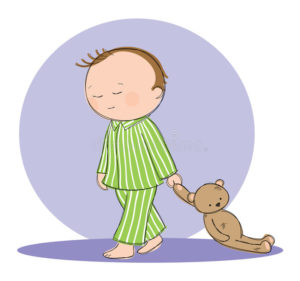 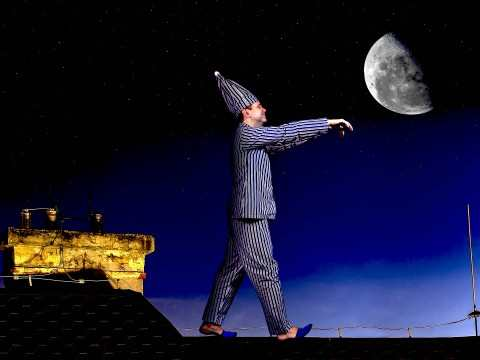 Types of parasomnia
- sleepwalking (it can happen in night sleep, or even daytime nap)

- Sleep talking (it involves different forms of talking from mumbling up to full conversation)

- Sleep related groaning (usually happen when you exhale slowly and deeply, and can be mistaken with snoring)

- Nightmares (troubling intense dreams that may cause danger and anxiety or fear happening during the REM phase of sleep)

- night terrors (the patient waking up suddenly in a terrified state which can last from 3 second to five minute and can be associated with sweating or crying usually happening in the non-REM face of sleep)

- bedwetting (mainly with children)
Night terrors vs. nightmares
Sleep Terrors
Nightmare disorder
- happens earlier in sleep during none REM
- cannot remember the dream vividly
- does not recall the event the next morning. 
- wakes you up
occur in the last third of the night.
Occurs during REM sleep
May vividly remember the dream
May or may not wake us from sleep
Causes of parasomnia
-  stress
-Anxiety
- Depression
- Substance use
- Side effect of some medication
- Irregular sleep (Night Shift)
- Other sleep disorders(insomnia)
- sleep deprivation
Treatment
- it maybe by using medication ,behavioral therapy or lifestyle changes
Thanks!